CUPCCAA, Prequal and Impacts of Online Bidding in Facilities
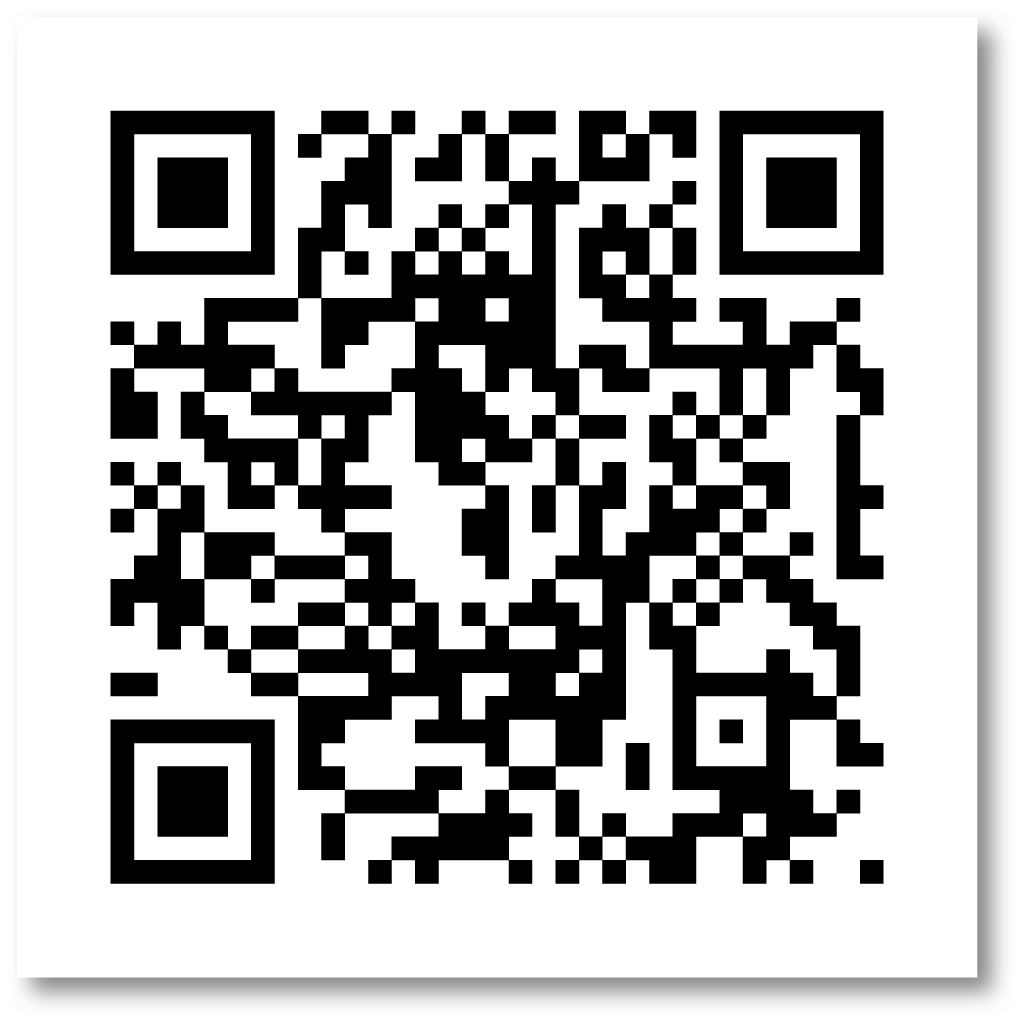 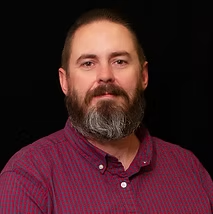 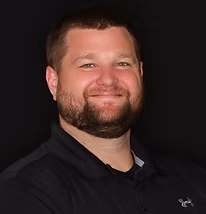 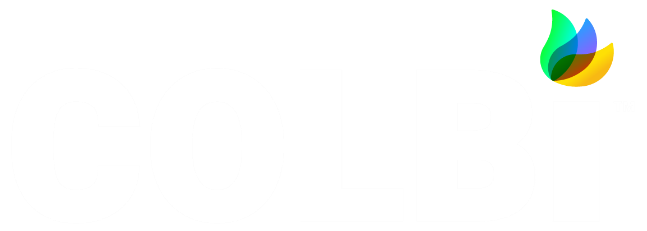 Jon Patterson
Division Director
Business Services
Jamin Boggs
Director 
Quality Bidders
INSIGHT
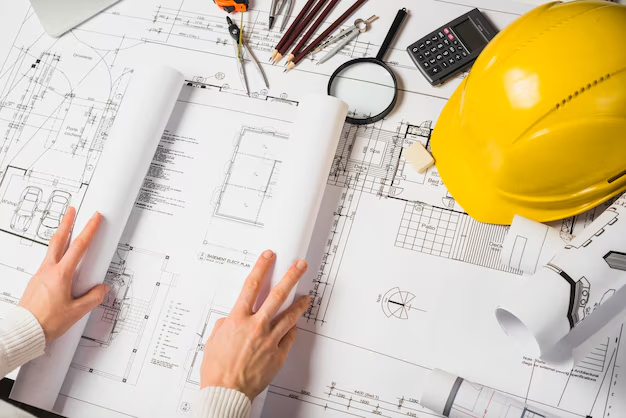 CUPCCAA (California Uniform Public Construction Cost Accounting Act)
Legal Disclaimer
This presentation is for informational purposes only and does not constitute legal advice. The content provided is a general overview and should not be construed as a substitute for professional legal counsel. Laws, regulations, and policies may change over time. School districts and public agencies should consult with their legal counsel for specific guidance on CUPCCAA, contractor prequalification, online bidding, and related matters. The presenters and organizers disclaim any liability arising from the use of this information.
2
What is Changing in CUPCCAA
NEW LIMITS, RULES AND OVERSIGHT
AS OF JAN 1, 2025 (AB2192): HTTPS://LEGISCAN.COM/CA/TEXT/AB2192/ID/3023145
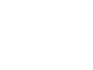 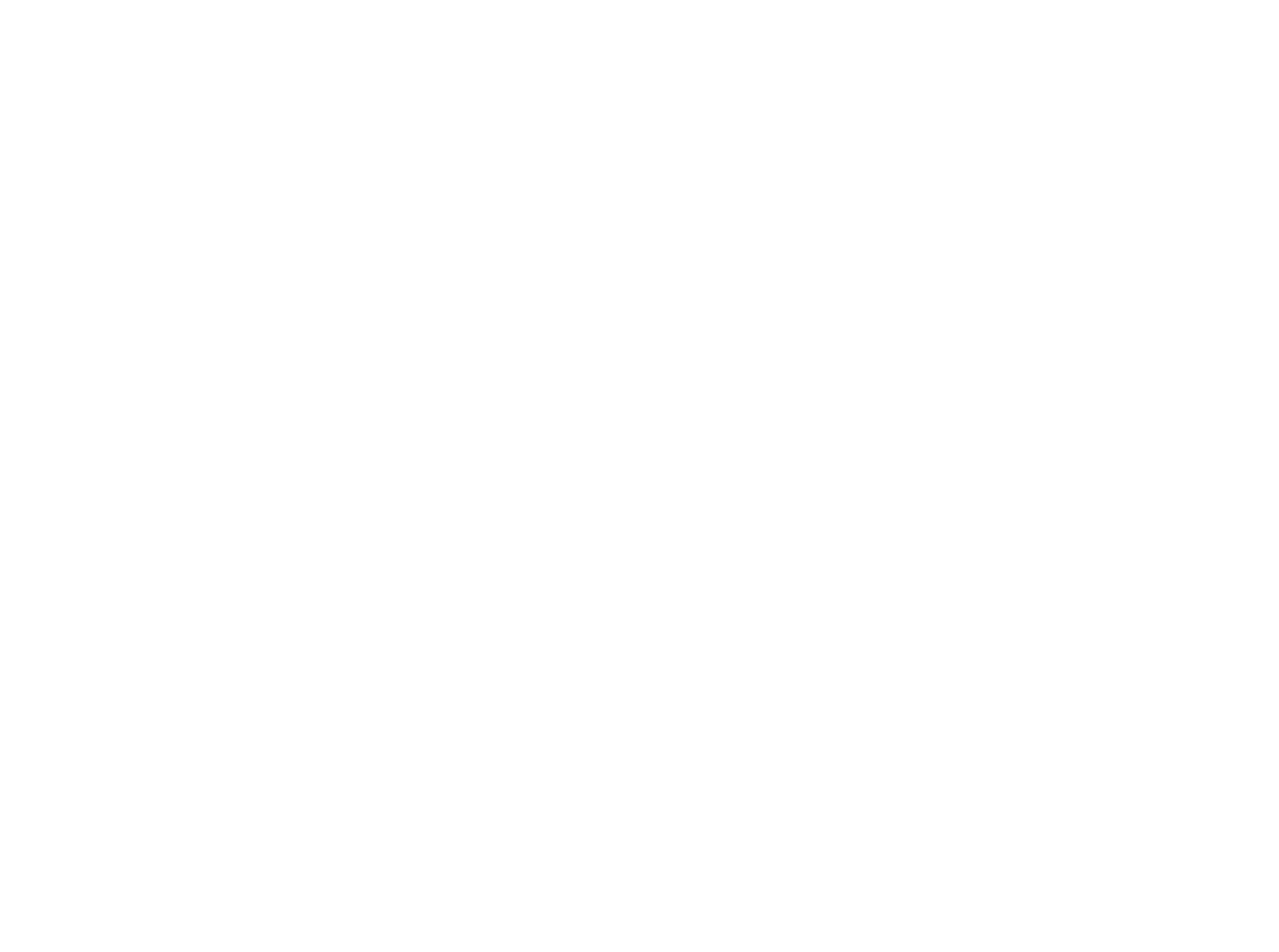 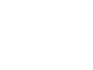 1. Increase the Force Account or negotiated proposal limit from $60K to $75K
2. Increase the Informal Bid amount from under $200k to under $220k
3. Bids that come in over the informal limit can be awarded up to a max of 235k w/special board action
3
Language Additions
Adds “installation” to the definition of a public project
Adds specific language clarifying the commission’s existing enforcement oversight:
	• Bid Splitting – Section 		  22033
3. Adds exceeding limits or not meeting requirements of Section 22032 (b), (c) and (d) including publication or posting requirements and e-transmission of notice inviting bids
4
How to become a CUPCCAA district
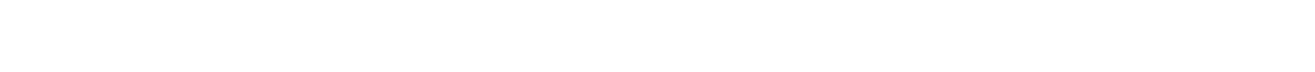 Adopt ordinances or regulations providing informal bidding procedures as required by the law.
Adopt a resolution electing to become subject to the CUPCCA Act.
Notify the State Controller of the election.
5
Maintaining compliance
Advertise in Trade Journals
Maintain a Contractors List
The name and address to which a Notice to Contractors or Proposal should be mailed, faxed, or emailed
A phone number at which the contractor may be reached
Contractors license classifications
Contractors license number
Not in the manual but asking for DIR number and expiration is highly recommended
District is required to do an annual advertisement in two local trade journals and the two building exchanges inviting contractors to get on your CUPCCAA list
The public agency may elect to mail, fax, or email a notice inviting informal bids to all construction trade journals specified in section 22036. 
The district would need to advertise every project in the local trade journals and building exchanges listed in the CUPCCAA manual for your county.
6
How Does CUPCCAA Help My Team
Significantly reduces the bidding timeline
Saves staff time 
Creates a more competitive bidding environment
Reduces advertising costs
7
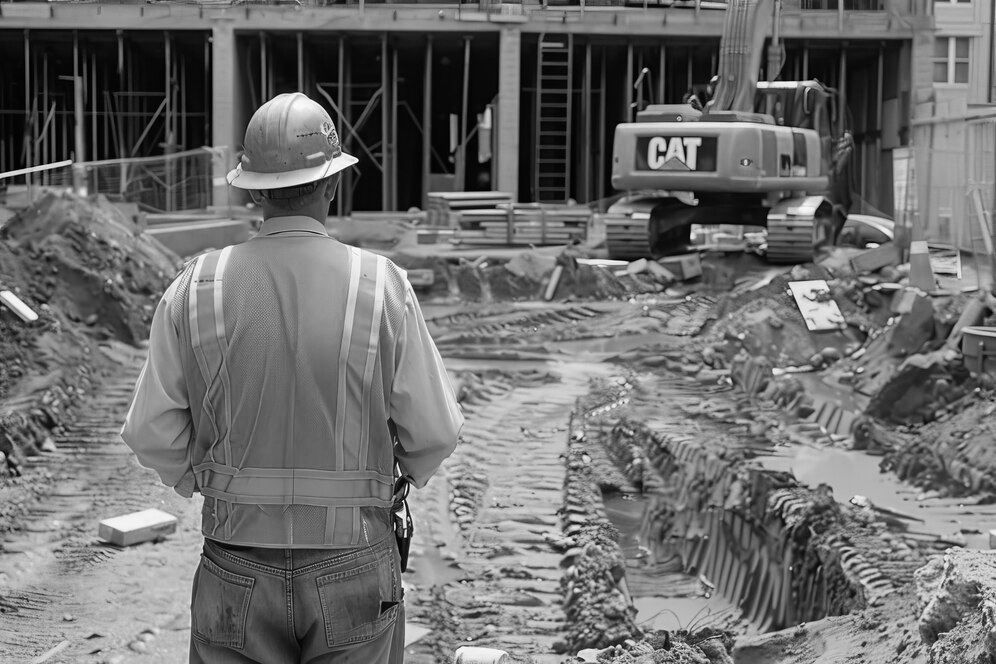 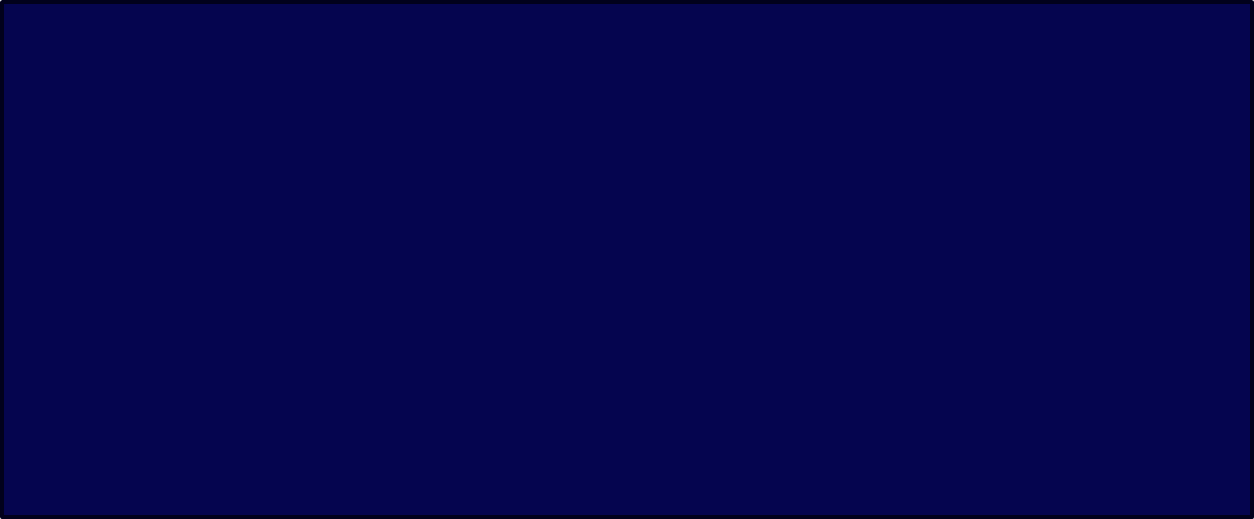 Contractor prequalification
AB 1565 extended indefinitely by AB 2031
8
Becoming compliant
Mandatory for Lease-Lease Back projects or any project valued at $1 million or more and funded wholly or partly with State Facility Bond funds and with 2500 ADA or more
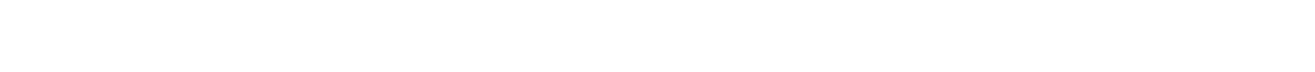 The standardized questionnaire and financial statement shall cover, at a minimum, the issues covered by the DIR model
Pass a resolution adopting standardized prequalification process and scoring system modeled from the DIR
Adoption of a formal appeals procedure for contractors that are disqualified
9
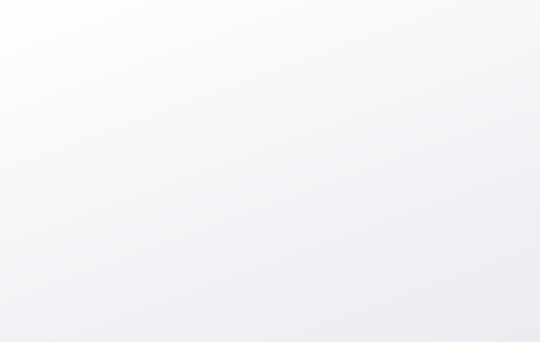 Benefits of Contractor Prequalification
www.qualitybidders.com
Ability to access State Matching Funds
Risk Mitigation
Quality Assurance
Time and Cost Assurance
Compliance Assurance
Performance Prediction
Increased Competition from vetted Contractors
Transparency
10
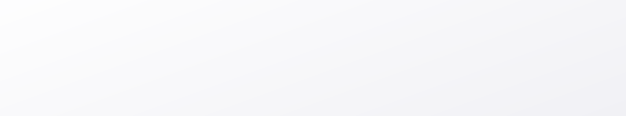 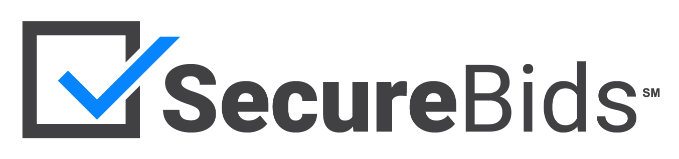 Online Bidding in School Facilities
Legal Disclaimer
This presentation is for informational purposes only and does not constitute legal advice. The content provided is a general overview and should not be construed as a substitute for professional legal counsel. Laws, regulations, and policies may change over time. School districts and public agencies should consult with their legal counsel for specific guidance on CUPCCAA, contractor prequalification, online bidding, and related matters. The presenters and organizers disclaim any liability arising from the use of this information.
11
Legal Requirements
California Public Contract Code - PCC § 20112
“…The governing board of the district may accept a bid that was submitted either electronically or on paper.”

Board Approval: Although not explicitly required, it would be prudent for agencies to obtain formal approval or policy change from their governing board when implementing a significant change in procurement processes
12
Governing Laws
PCC 20111
PCC 22032
EC 17406 & 17407
EC 17250.10&17250.55
Requires competitive bidding for public projects with expenditures of $15,000 or more
Mandates awarding contracts to the lowest responsible bidder
Specifies requirements for bid security (cash, cashier's check, certified check, or bidder's bond)
Effective January 1, 2025, this section establishes bidding thresholds:Projects of $75,000 or less: can be performed by force account, negotiated contract, or purchase order
Projects of $220,000 or less: may use informal bidding procedures
Projects over $220,000: require formal bidding procedures
Govern lease-leaseback construction methods
Require a competitive solicitation process based on best value
Regulate design-build procedures for projects over $1 million
Require adoption of a conflict of interest policy
Mandate a "best value" methodology for certain projects
13
Electronic Bid Submissions
Not a change in content, just a change in media
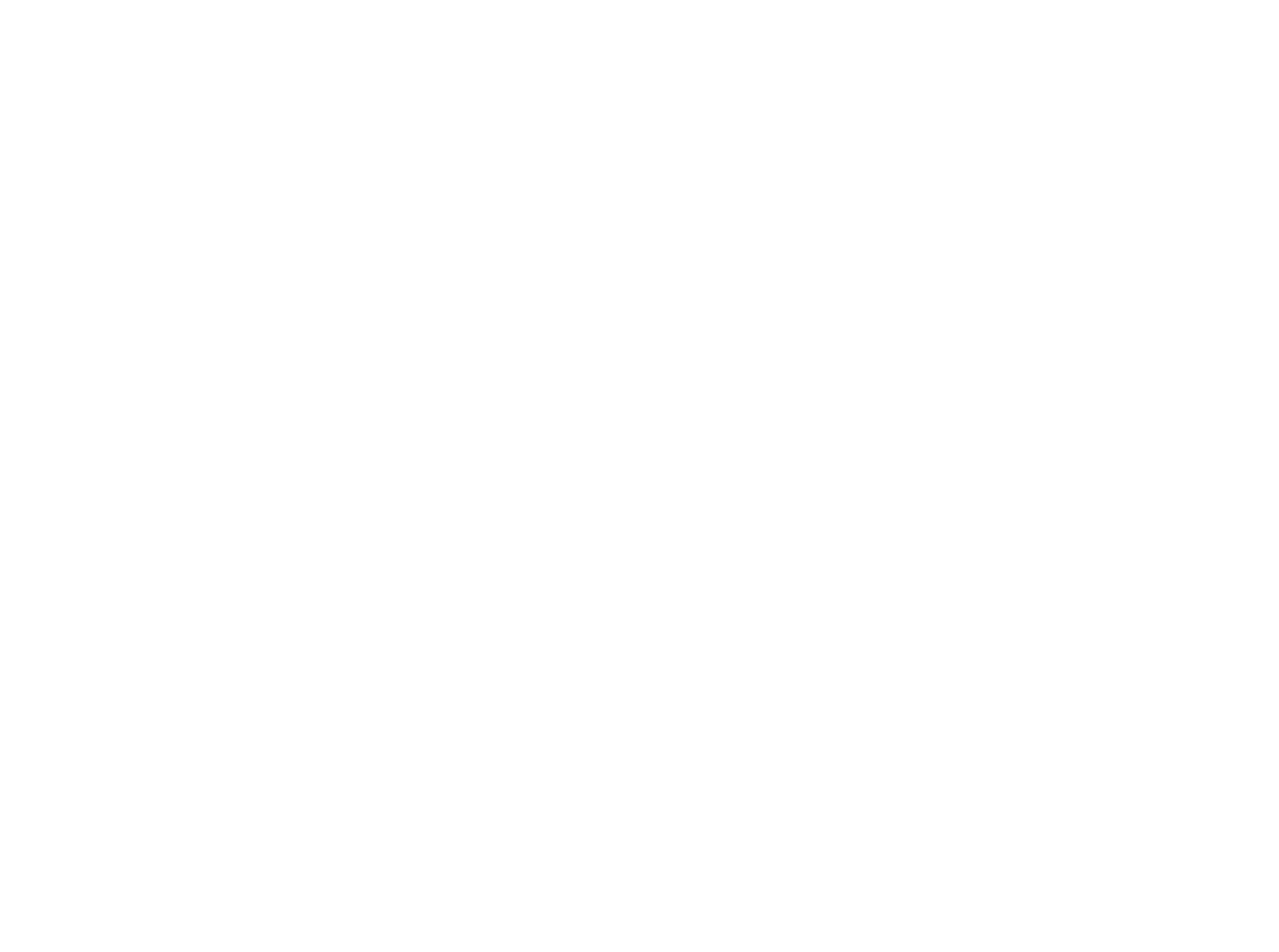 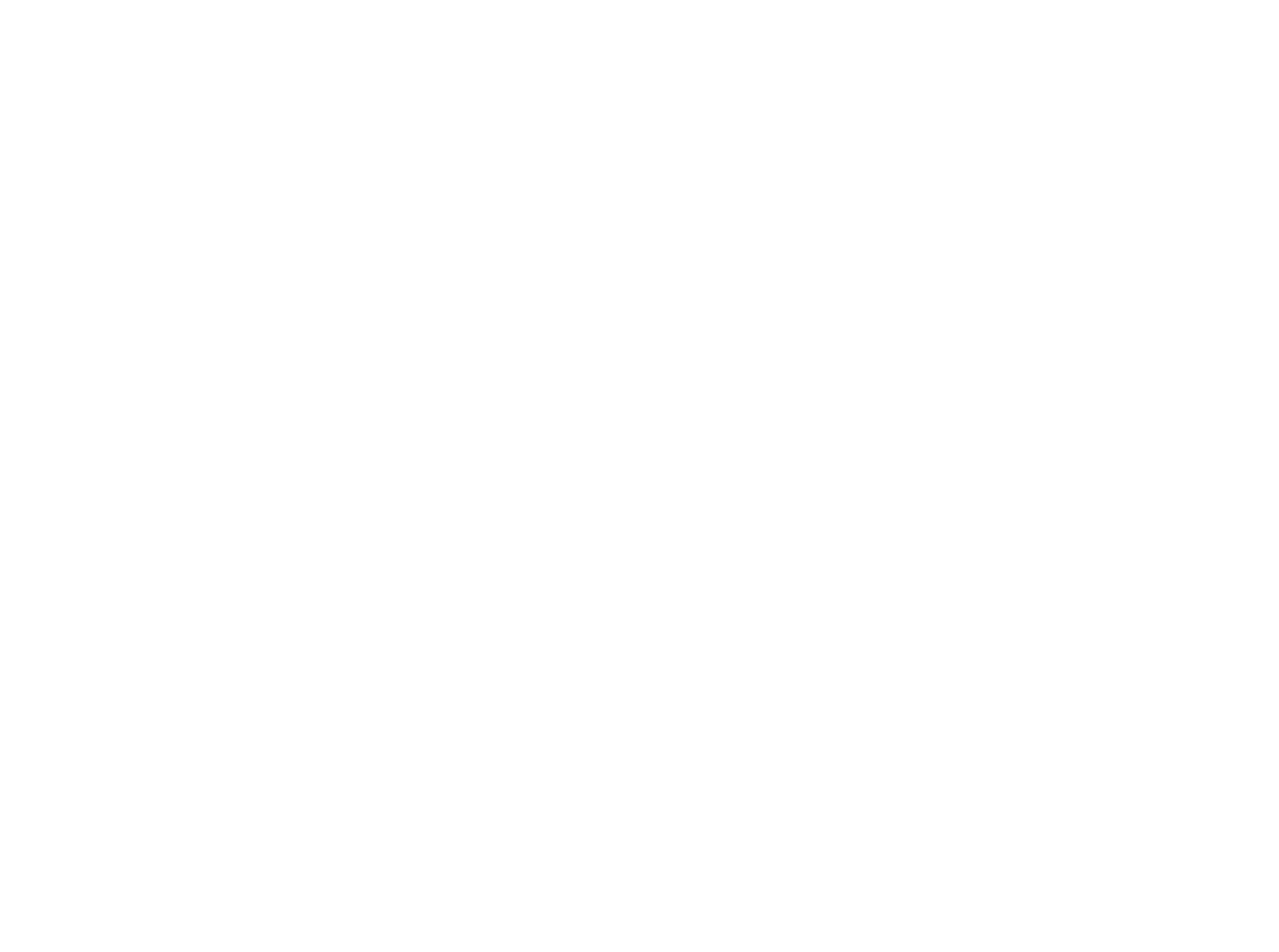 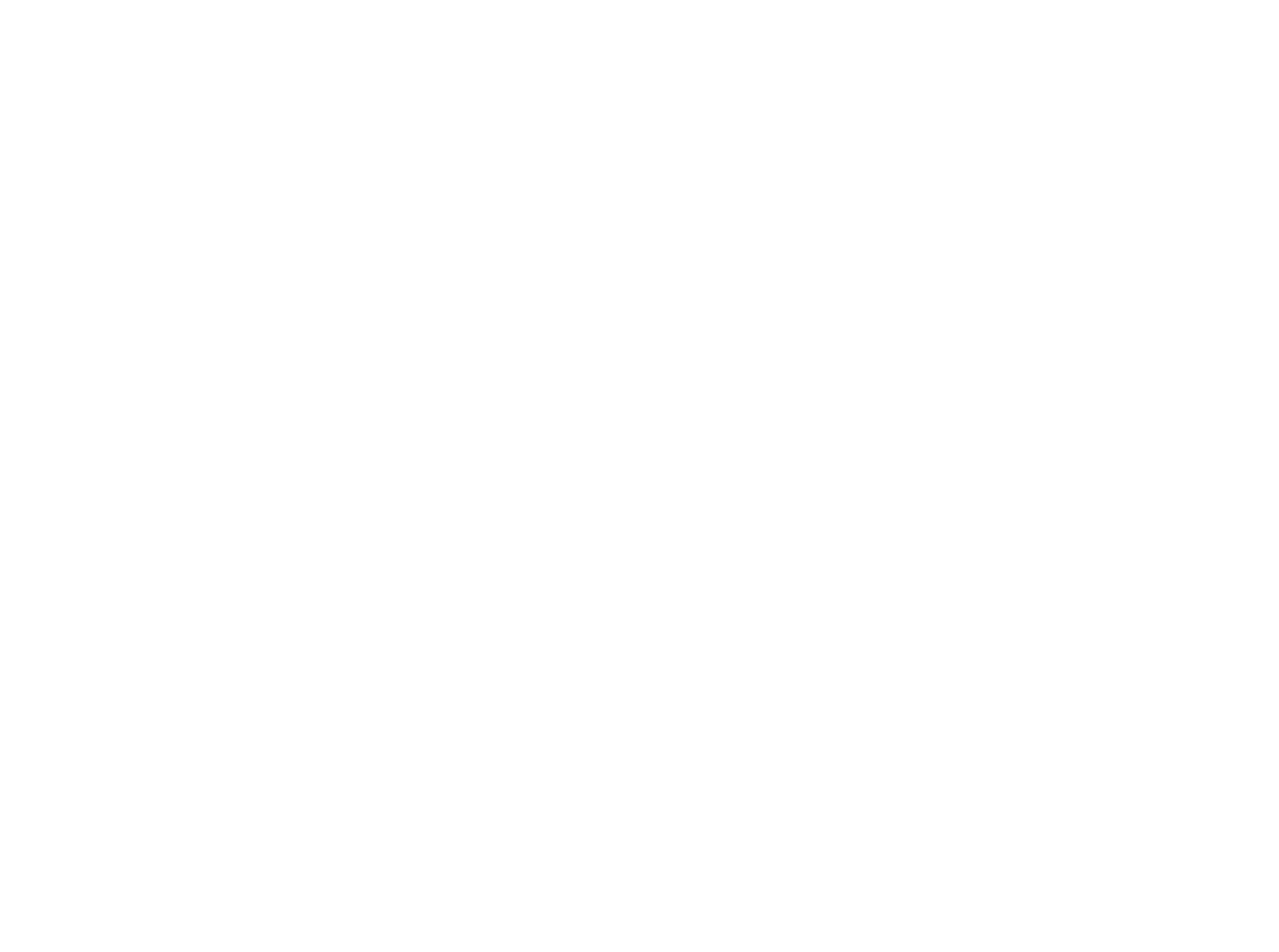 Transparency and Fairness
Maintaining integrity in the bidding process
Use of platforms with lockbox features to ensure sealed bids
Importance of record retention
14
Virtual Bid Openings
Adaptation to pandemic restrictions and gathering limitations
Ensuring transparency and compliance with legal requirements
15
Advantages and Considerations
Increased accessibility for contractors

Online bidding systems significantly enhance accessibility for contractors:
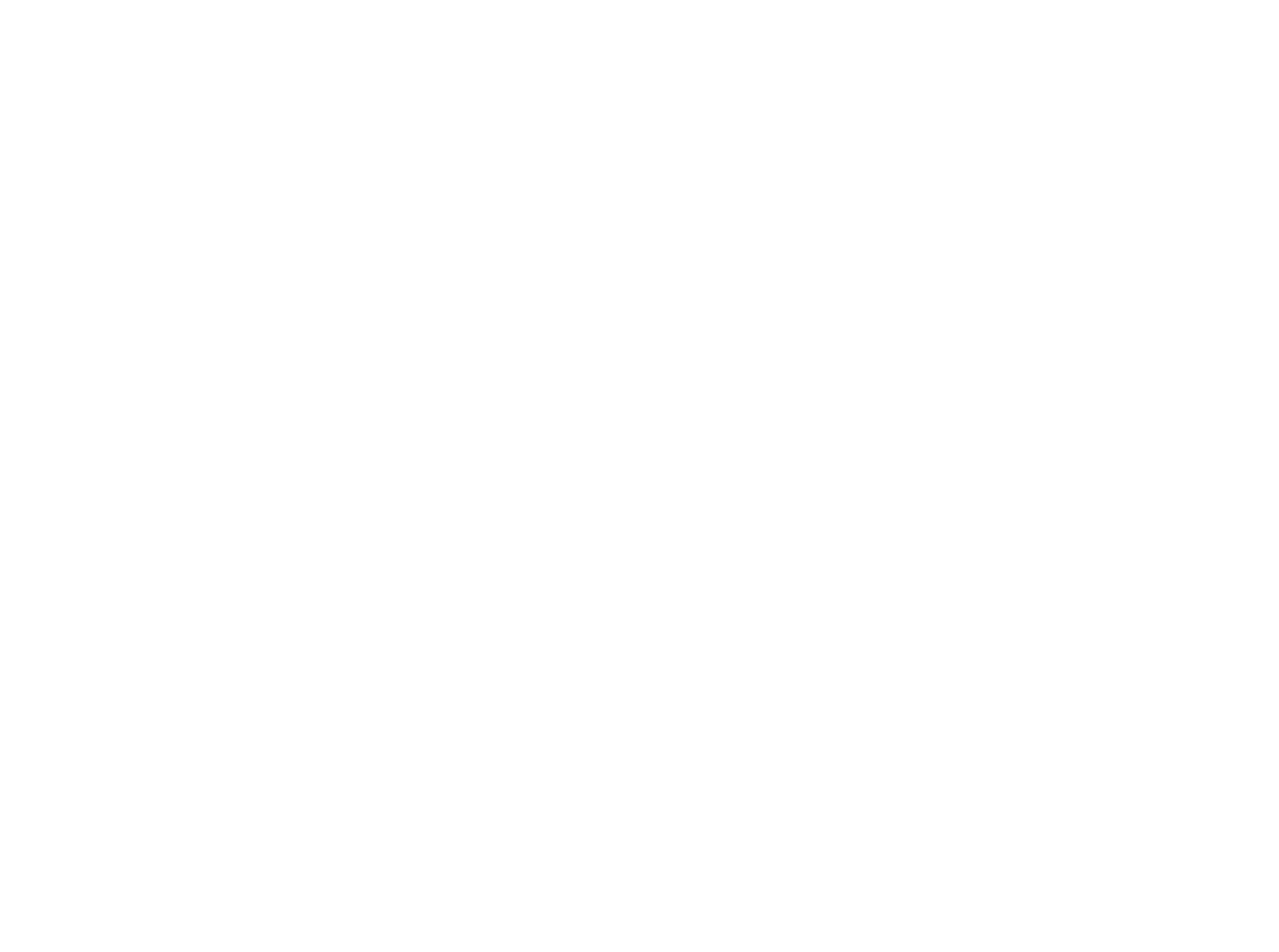 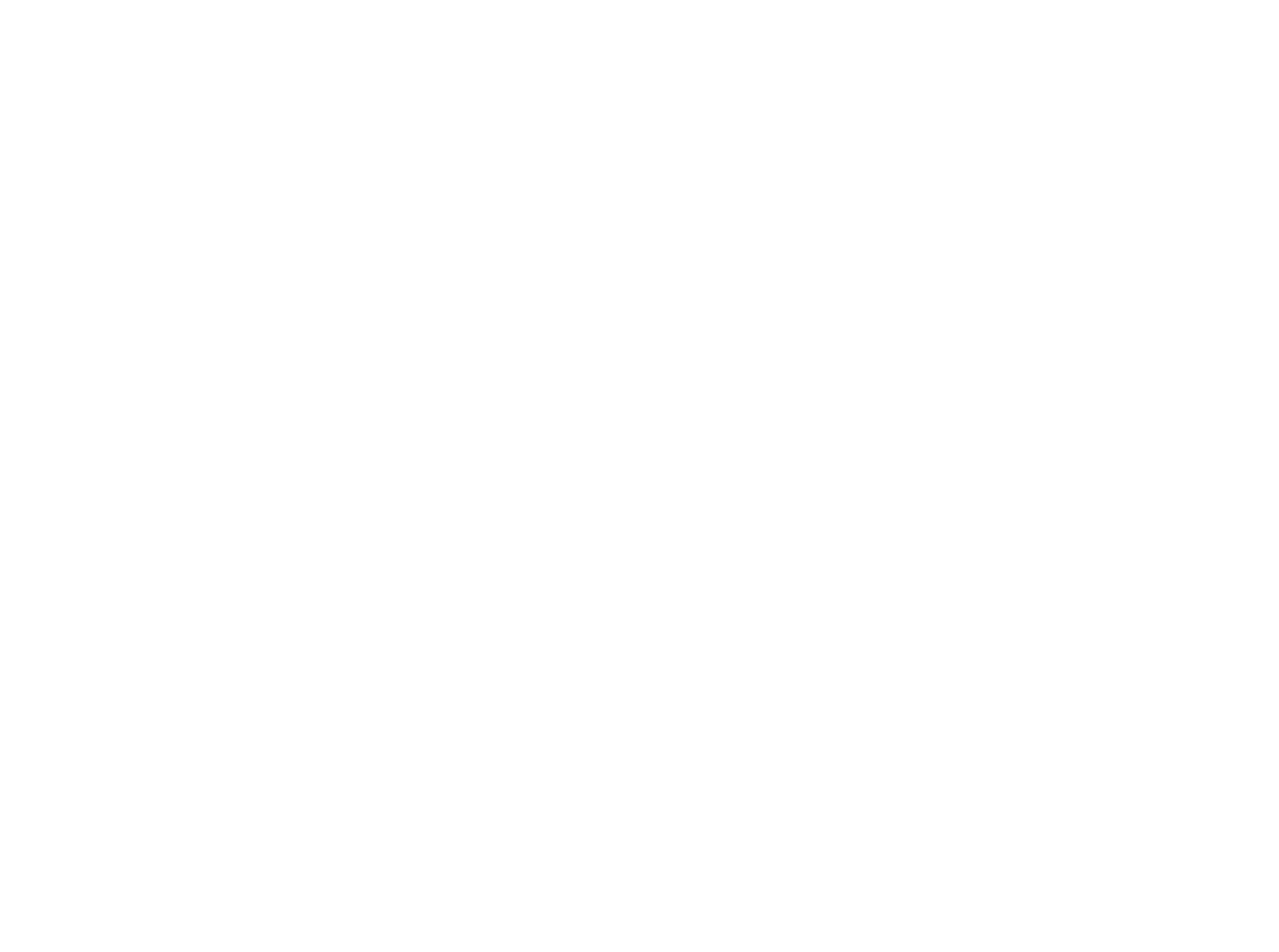 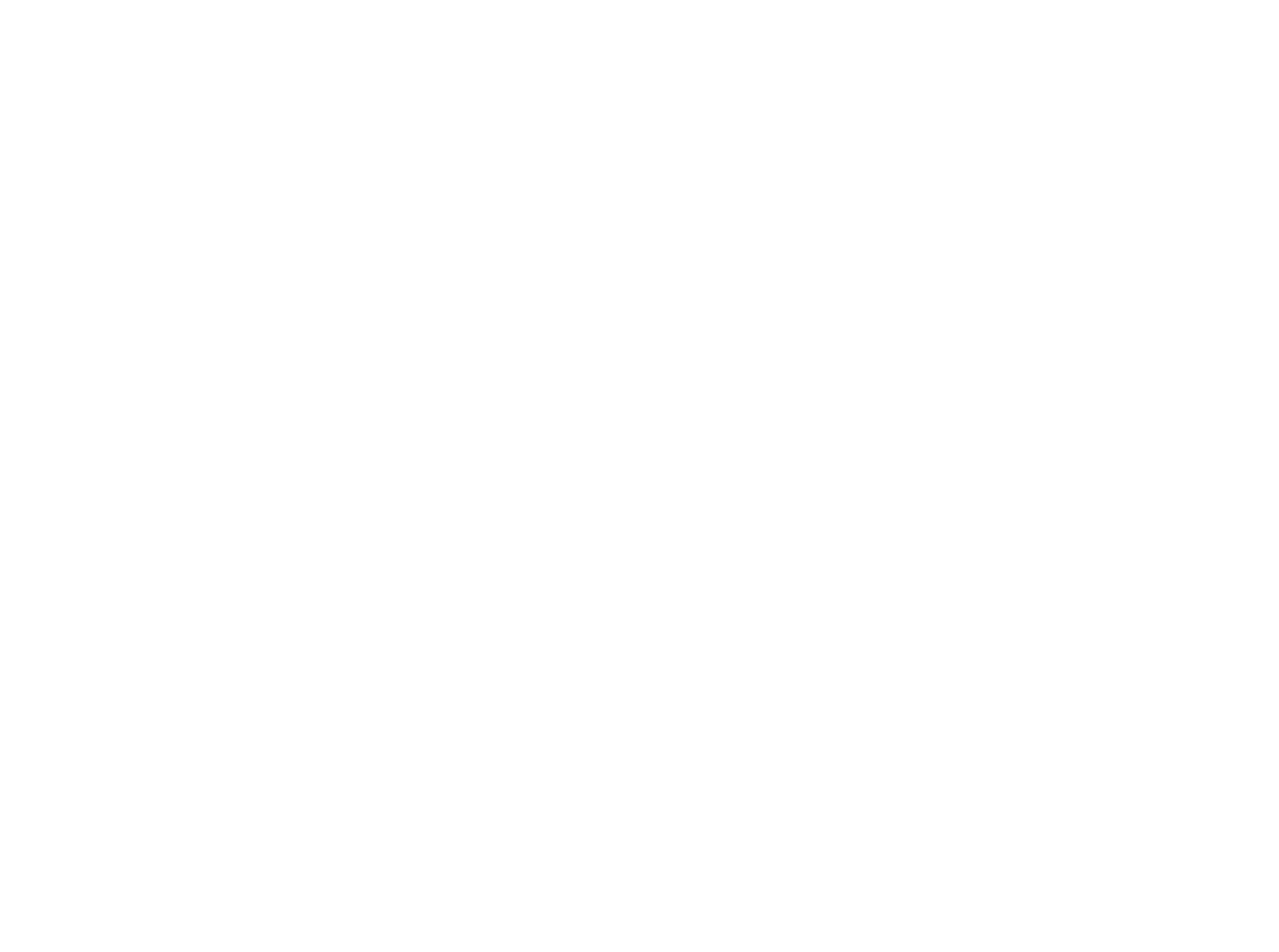 Remote participation: Contractors can submit bids from anywhere, eliminating geographical barriers
24/7 availability: Bidding platforms are typically accessible at any time, allowing contractors to work on and submit bids at their convenience
Reduced travel costs: Eliminates the need for contractors to deliver bid documents, saving time and money physically
16
Advantages and Considerations
Potential for broader participation

The adoption of online bidding can lead to increased participation in the bidding process:
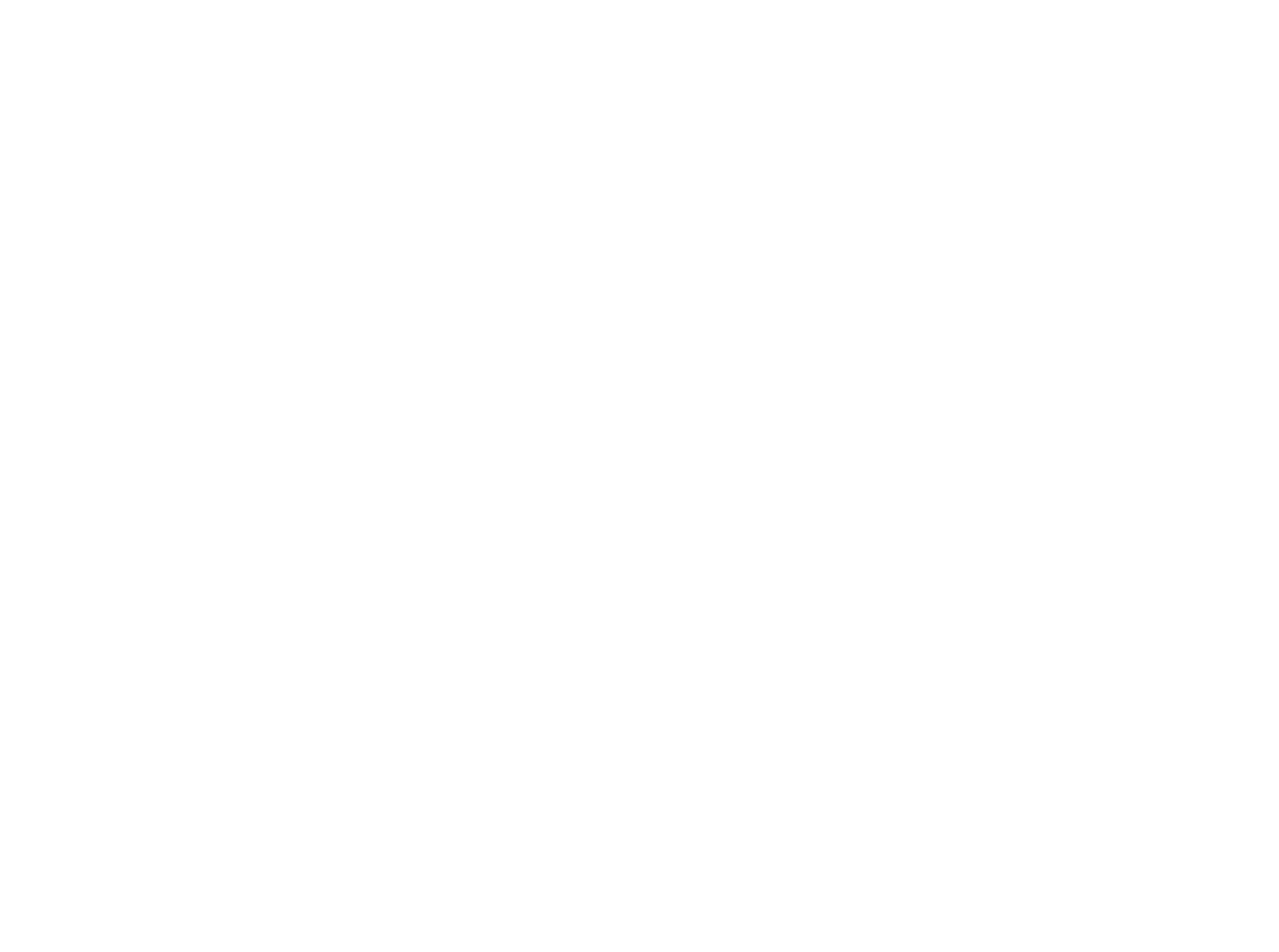 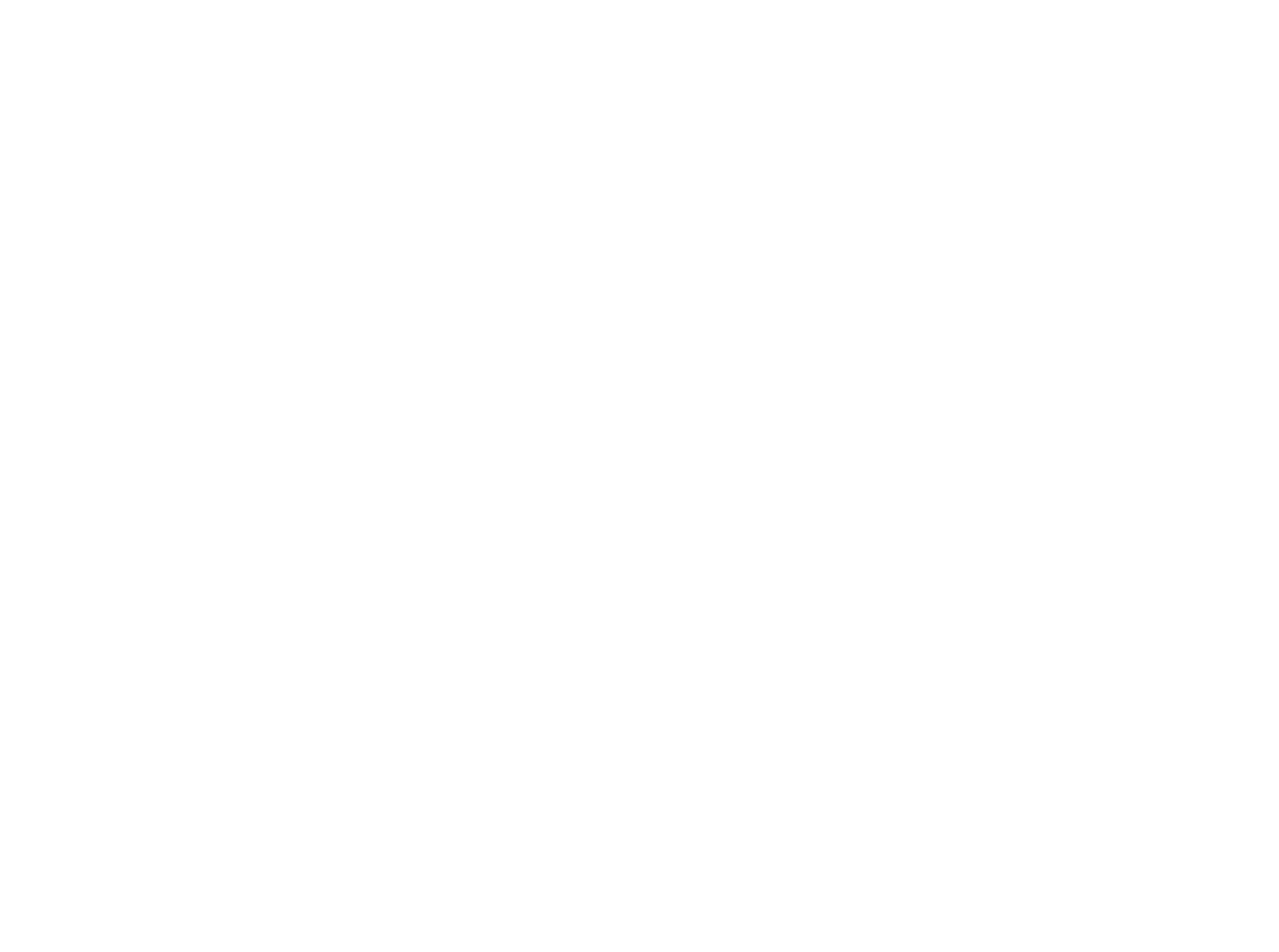 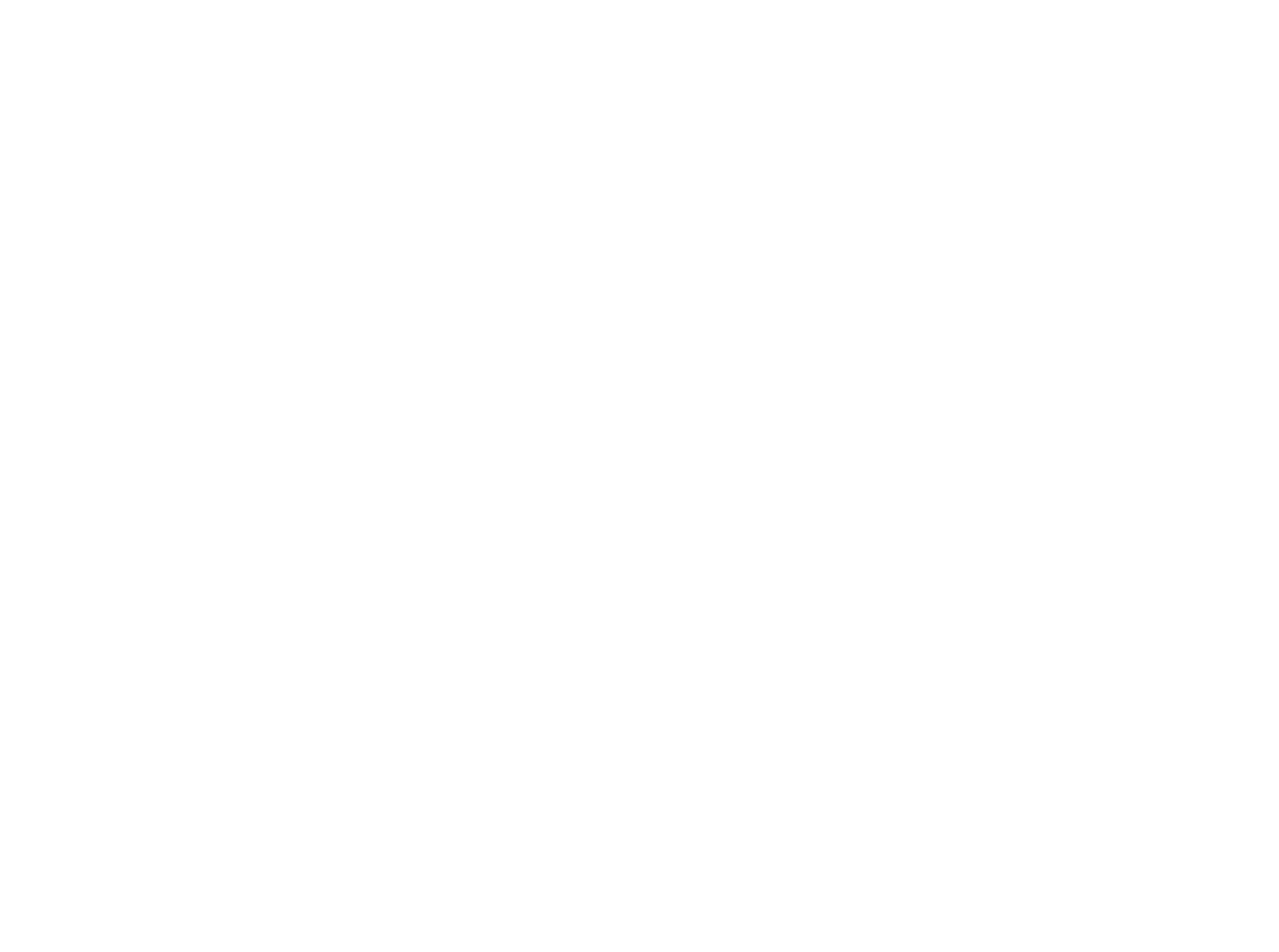 Wider reach: Electronic distribution of RFPs and bids can attract a larger pool of potential bidders, including those from different regions
Lower entry barriers: A simplified submission process may encourage smaller or newer contractors to participate
Increased competition: A broader range of bidders can lead to more competitive pricing and innovative proposals
17
Advantages and Considerations
Need for clear instructions in RFPs and advertisements
To ensure successful implementation of online bidding, clear communication is crucial:
Detailed guidelines: RFPs must include step-by-step instructions on how to access and use the online bidding system.
Technical requirements: Clearly specify any software, hardware, or internet connectivity requirements for participation.
Submission deadlines: Emphasize the exact date and time for bid submissions, considering potential technical issues.
Support contact: Provide a dedicated point of contact for technical assistance or questions about the online bidding process.
18
Jon Patterson
Division Director Business Services

Jpatterson@ColbiTech.com
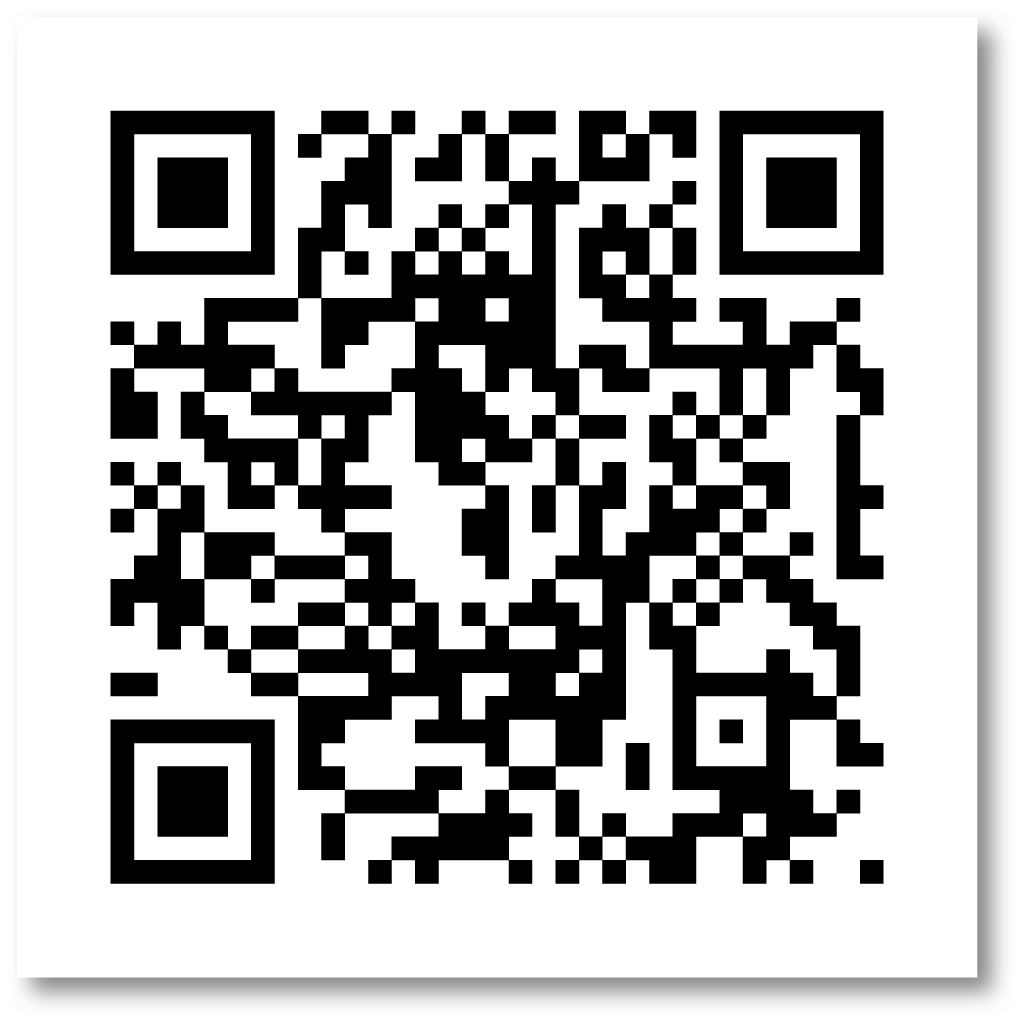 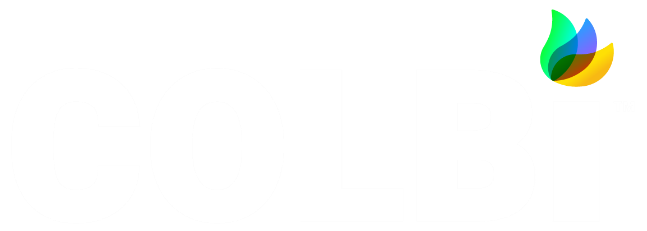 Jamin Boggs
Director of QualityBidders

Jboggs@ColbiTech.com
INSIGHT